III-Sb CPV solar cells
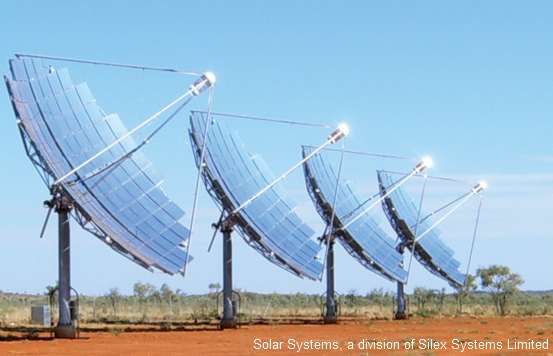 © J.Tournet – May 2016
E. Tournie, Y. Rouillard
Outline
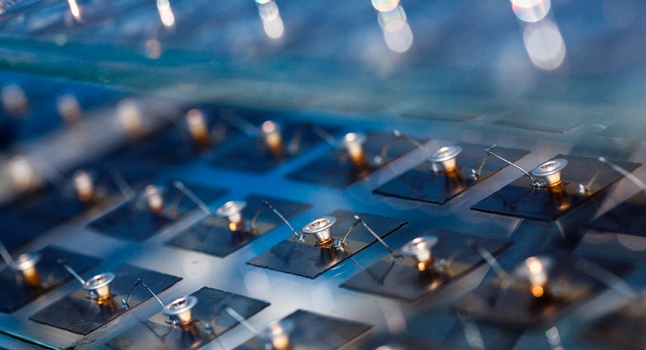 III-Sb cells

AlInAsSb

Conclusion & outlook
Soitec 
CPV systems
1
III-Sb solar cells
2
Adapted from: France et al, MRS bulletin March 2016
Interest for III-Sb compounds:
4J cells
3J cells
2J cells
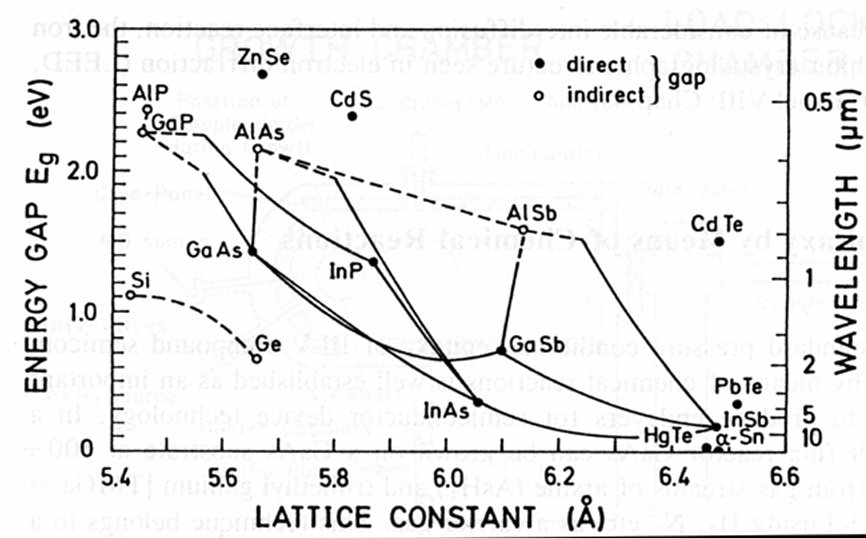 3
AlInAsSb growth 
& characterization
4
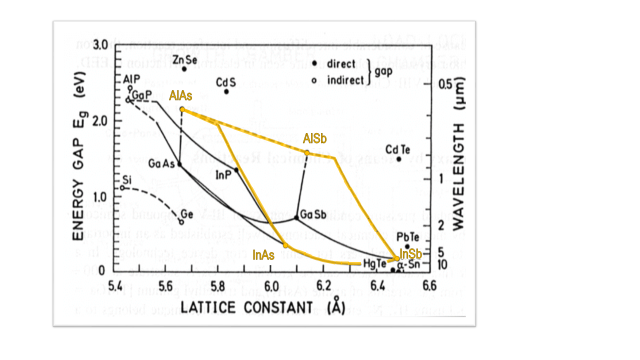 AlInAsSb for MJ cells
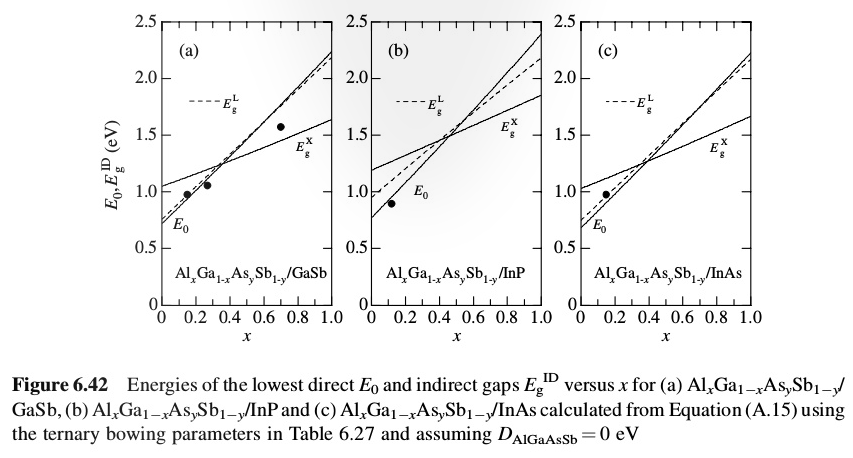 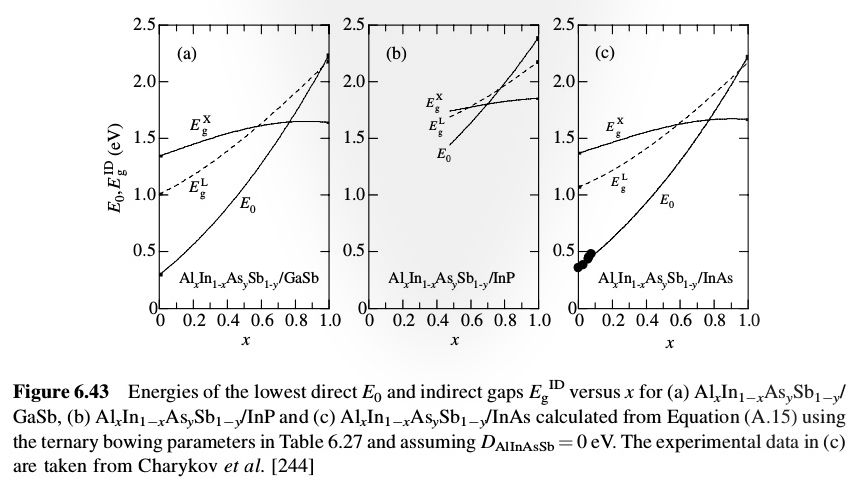 1.65eV
1.25eV
0.77
0.35
Energies of the lowest direct E0 and indirect gaps EgID versus x for 
AlxIn1-xAsySb1-y/GaSb and AlxGa1-xAsySb1-y/GaSb.
Sadao Adachi, 2009, Properties of semiconductor alloys, John Wiley & Sons, Ltd
Design by Y.Rouillard
5
50nm
20nm
Growth strategy
50nm
50nm
20nm
∞
G R O W T H S      R E C A P
Essais
Compo - PL
Essai bulk + DA
Lattice matching
01-02/2016
V2450-V2466
12/2015 – 01/2016
V2428-V2448
11/2015
Vanne As
10/2015
V2398
V2400
Al0,53In0,47As0,43Sb0,57
Al0,70In0,30As0,30Sb0,70
Al0,25In0,75As0,68Sb0,32
Al0,60In0,40As0,39Sb0,61
Al0,75In0,25As0,26Sb0,74
6
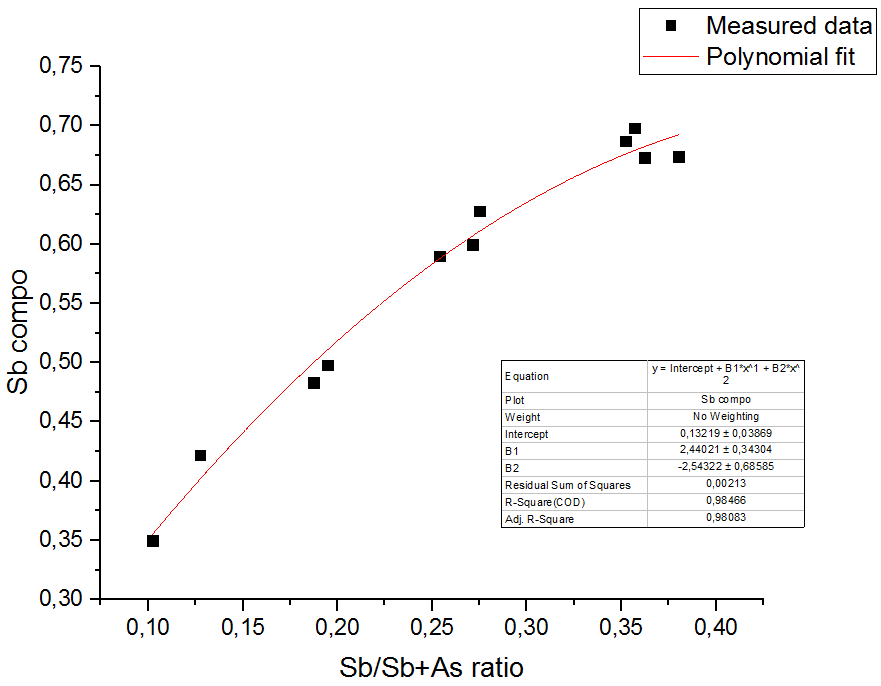 Results
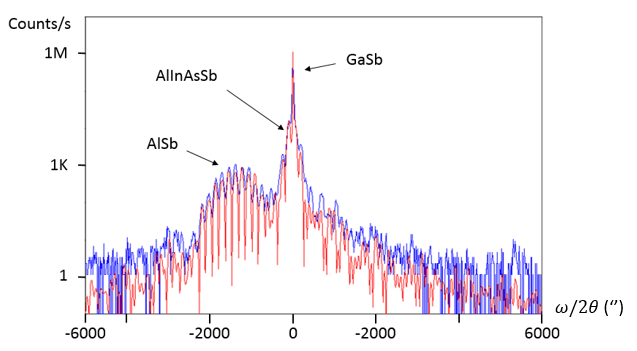 Characterization:
Lattice-matching evidenced by HRXRD
RMS roughness:
400°C: 0,2-0,3 nm
430°C: 0,4-0,6 nm
7
Effect of annealing
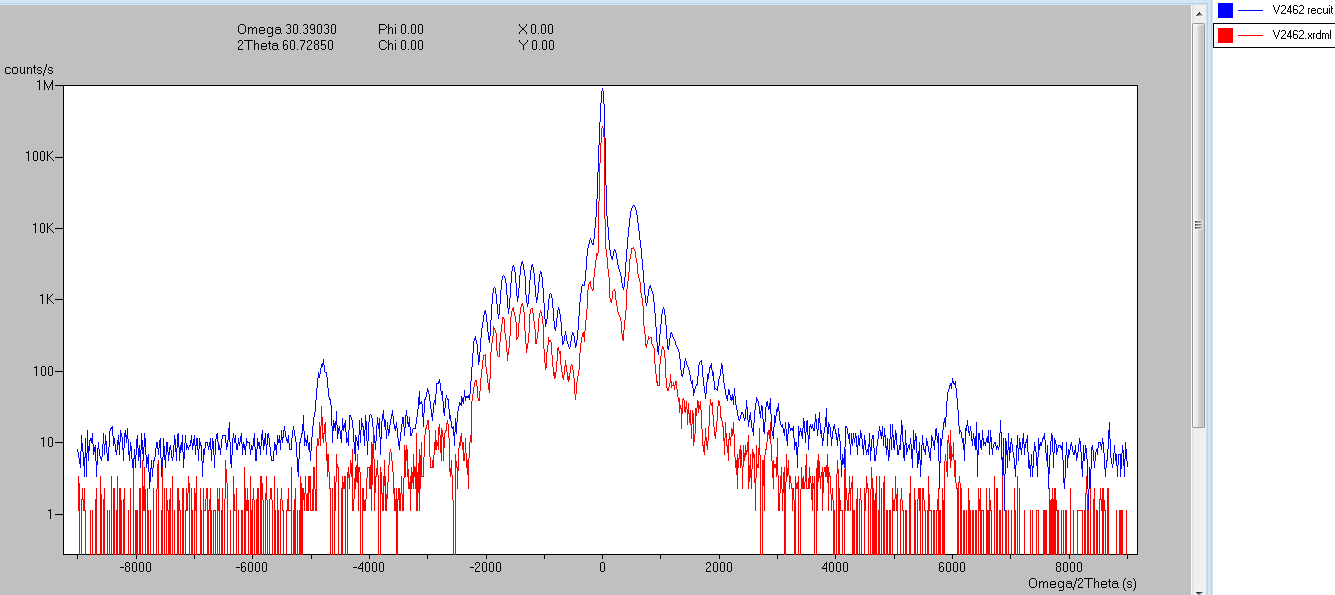 AlInAsSb annealed
AlInAsSb not annealed
XRD unchanged
 	No phase decomposition
 	No compositional variation

PL shifted towards higher energy
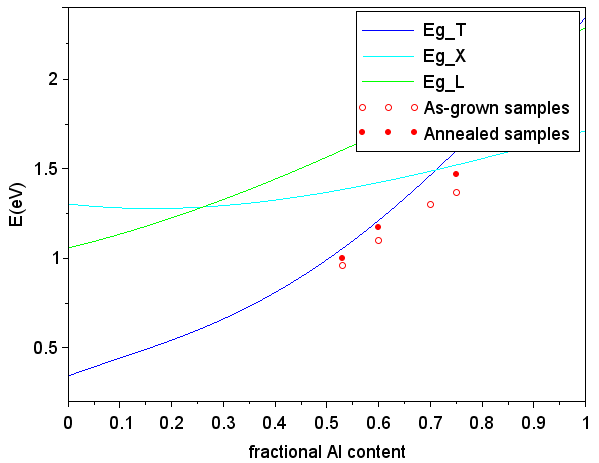 70K PL
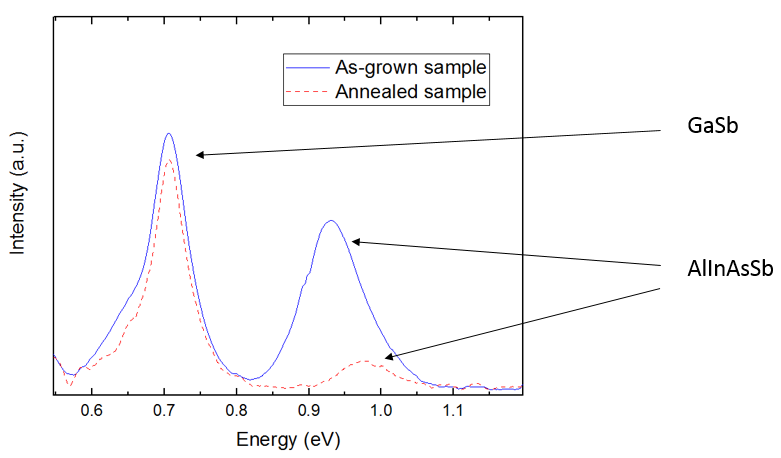 8
Conclusion
& perspectives
9
Summary
Success in reproducible AlInAsSb epitaxy for various compositions
Confrontation of AlInAsSb band gap energy observations to simulation
Observation of the effect of annealing on the material
10
Outlook
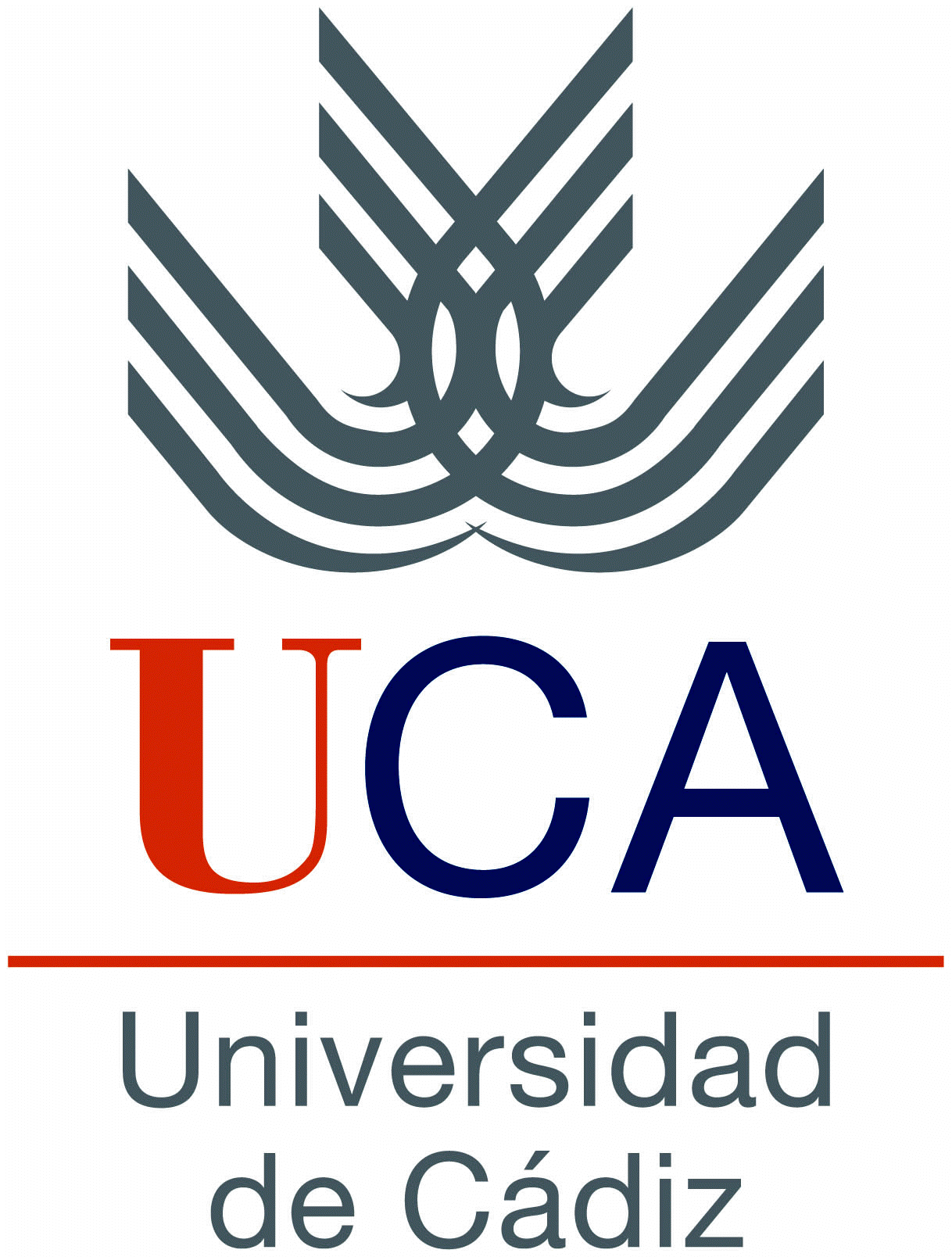 Improve material quality of AlInAsSb
TEM study of AlInAsSb samples grown at different temperatures

Investigation of tunnel junctions and processing steps
Use of annealing effect to grow 2J and 3J cells
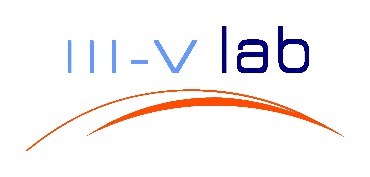 11
Thank you for your attention!

Questions are welcome…